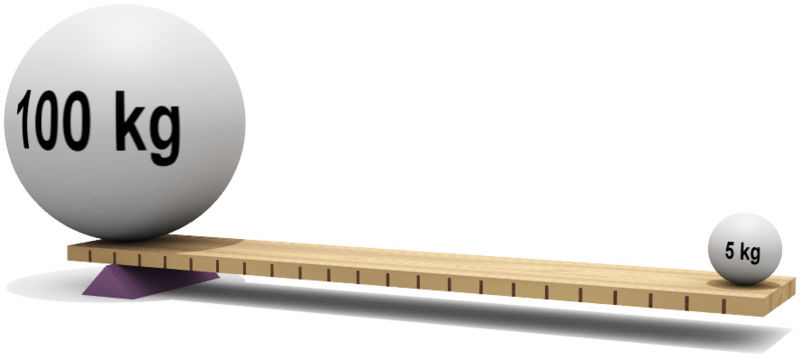 Момент силы
7 класс
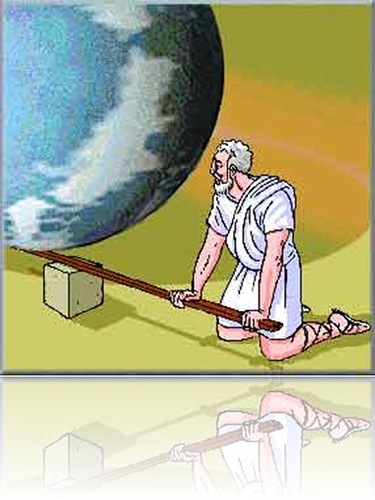 «- Я землю бы мог повернуть рычагом,
лишь дайте мне точку опоры».
(Прокл, V век)
Задача №1
Сформулируйте задачу к данному рисунку.
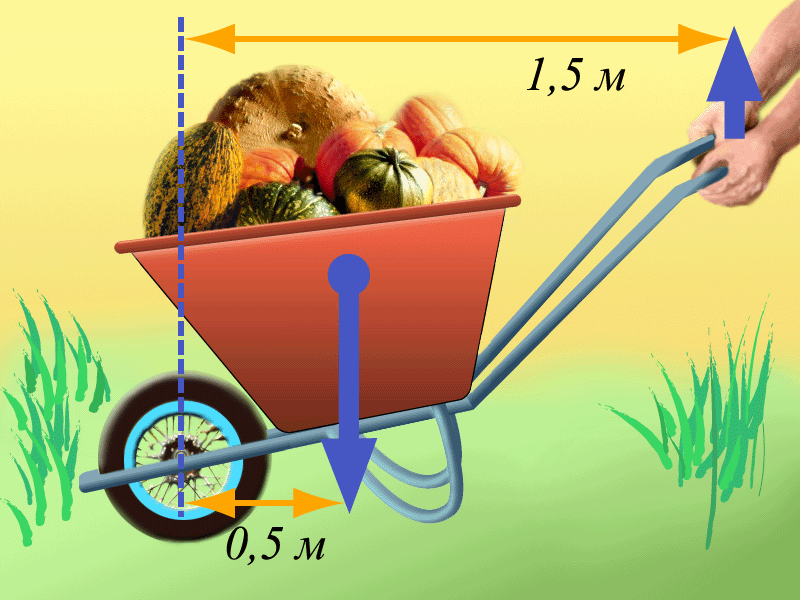 Экспериментальная задача №2
Как взвесить тяжелую книгу?
Оборудование: лабораторный динамометр, нитка.
С
О
Экспериментальная задача №3
О
1Н
3Н
Будет ли этот рычаг находиться в равновесии?
 Как он будет двигаться?
 Что нужно сделать (не прикасаясь к грузам), чтобы рычаг находился в равновесии?
Правило моментов
F1l1=F2l2 ;
l1
l2
O
M = Fl;
F2
М1 = М2
F1
СИ: [M]=Нм
Момент силы
Характеризует вращательное действие силы

Складывается: рычаг находится в равновесии, если сумма моментов сил, вращающих его по часовой стрелке, равна сумме моментов сил, вращающих его против часовой стрелки.
Задачи:
№4. На рычаг действует сила 5 Н. Плечо силы равно 50 см. Чему равен момент этой силы?
Ответ: 2,5 Н м
№5. К невесомому рычагу приложены две силы. Их моменты равны. Будет ли рычаг находиться в равновесии?
Ответ: рычаг не будет находиться в равновесии, т. к. обе силы вращают его против часовой стрелки.
№5. Момент силы F1 равен 1 Нм. На каком расстоянии справа от оси вращения нужно прикрепить груз  весом 4Н, чтобы рычаг находился в равновесии?
4 H
F1
Ответ: 25 см.
Проверим свои знания
Мозаика «Момент силы»
2
1
3
4
5
7
6
Вопрос №1
По какой формуле определяется момент силы?
Вопрос №2
В каких единицах измеряется момент силы?
Вопрос №3
Каким образом двигается рычаг под действием силы?
О
вправо
вниз
вращается по часовой стрелке
вращается против  часовой стрелки
Вопрос №4
Чему равен момент силы, приложенной к рычагу?
10 см
5Н
5 Нм
50 Нм
1 Нм
100 Нм
Вопрос №5
Какую силу надо приложить к правому концу рычага, чтобы он находился в равновесии? 
                         F2= 4H
О
F3-?
F1= 8H
3 Н
4 Н
2 Н
1 Н
Вопрос №6
Как записывается условие равновесия рычага в этом случае?
Вопрос №7
Где (слева или справа) и на каком расстоянии от точки О надо приложить силу F3=4H, чтобы рычаг находился в равновесии? Длина рычага 2 м.
4Н
F1=3H
F2=5H
25см,
 слева
25см,
справа
50см,
справа
50см,
слева
Все понятно
В целом понятно, но остались вопросы
Ничего не понял(а)
Задание на дом
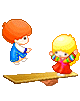 § 57; 
Упр. 30 (2);
подготовиться к лабораторной работе №9.
*Дополнительно (по желанию): задача на «5»
Задача на «5»
Известно, что предплечье человека представляет собой рычаг второго рода.
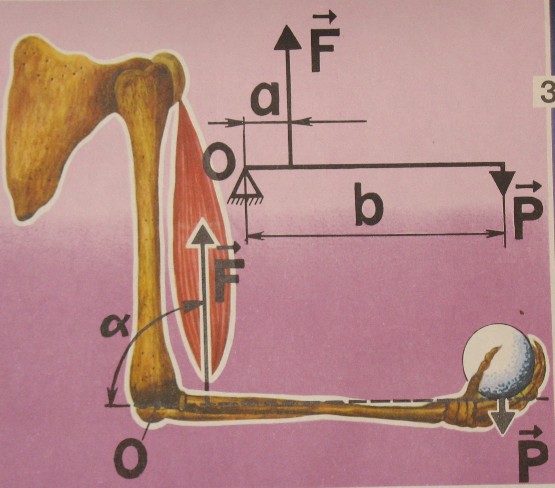 С какой силой натянута двуглавая мышца руки, если человек удерживает груз массой 2 кг? Считать, что а=5см, b=35 см.
Дает ли такой рычаг выигрыш в силе?
Целесообразно ли такое устройство?
Спасибо всем за работу на уроке.
 До свидания!
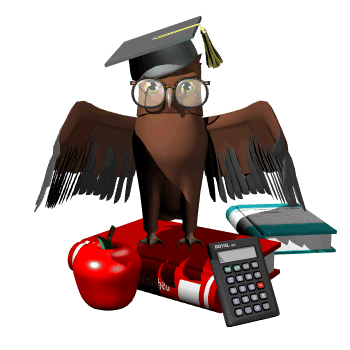 Используемые ресурсы
Слайд 1 (картинка) 
 http://fordclub.by/forum/index.php?topic=8782.15

Слайд 2 (картинка)
http://pultus.ucoz.ru/publ/ehto_interesno/zhzl/20

Слайд 3  (картинка)
http://physik.ucoz.ru/load/flehsh_animacii/mekhanika/podborka_zadanij_quot_moment_sily_rychag_i_blok_zakon_sokhranenija_mekhanicheskoj_ehnergii_kpd_prostykh_mekhanizmov_quot/22-1-0-373

Слайд 20 (картинка)  
http://clubs.ya.ru/4611686018427420342/replies.xml?item_no=72641

Слайд 21 (картинка)
 http://900igr.net/kartinki/fizika/Rychagi-v-bytu/018-Ravnovesie-rychaga.html

Слайд 22 (картинка)
  http://animashky.ucoz.ru/photo/raznye/owlwht/8-0-635